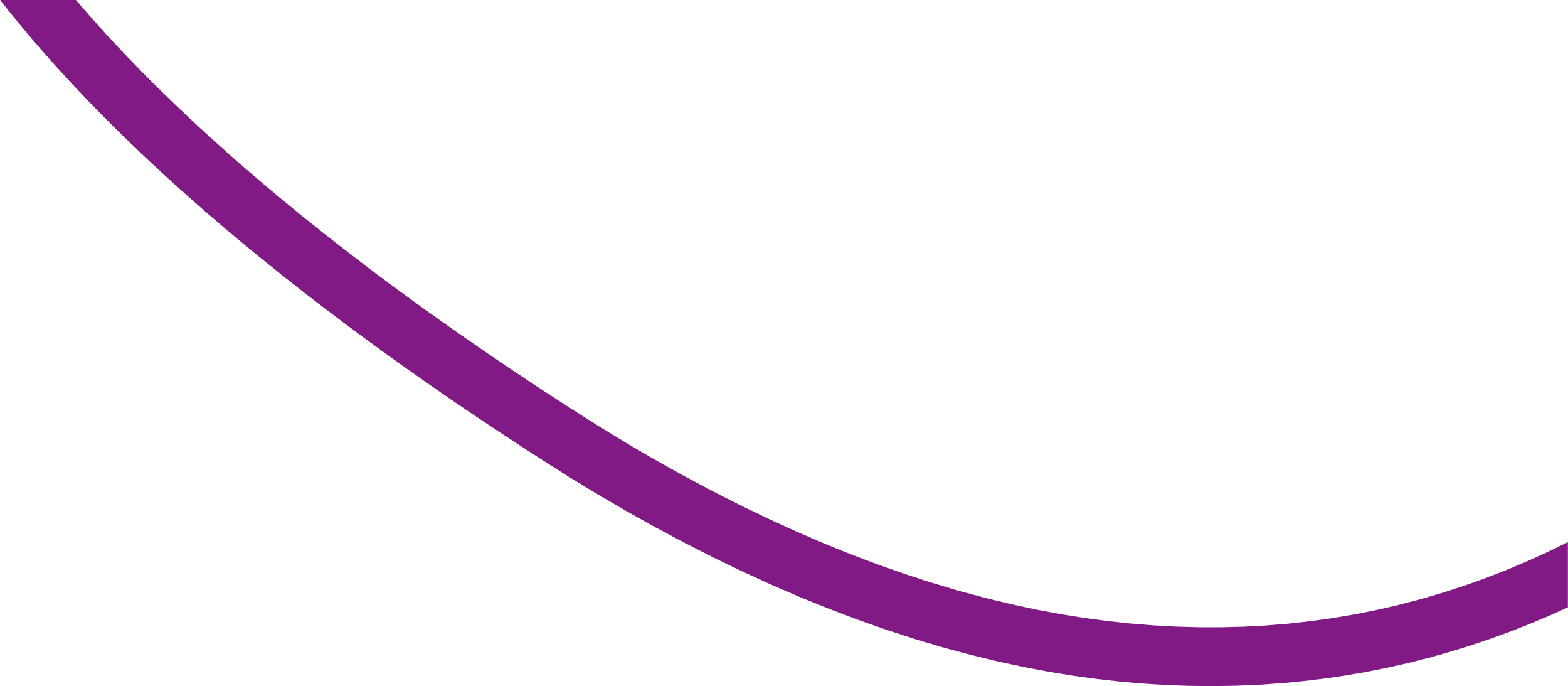 19 april 2022
De 5 pijlers van digitale inclusie
Mogelijke acties en oplossingen om digitale uitsluiting tegen te gaan
Wat is e-inclusie?
E-inclusie of digitale inclusie bestaat uit alle maatregelen die nodig zijn om te vermijden dat mensen uitgesloten worden door de digitalisering van de maatschappij.
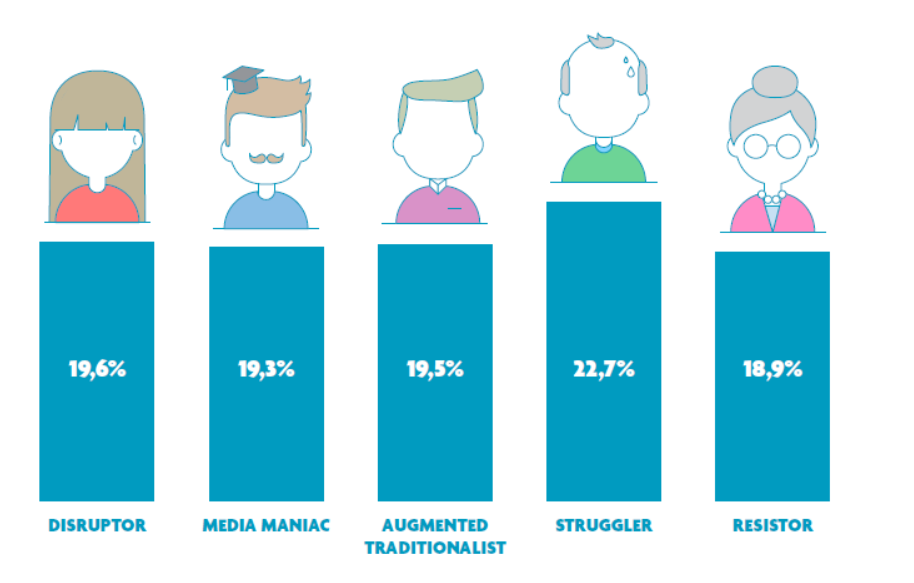 2
Vereniging van Vlaamse Steden en Gemeenten
Wat doet VVSG rond e-inclusie?
VVSG ondersteunt lokale besturen om te werken aan e-inclusie:

kennisdeling en netwerking;
visievorming;
opleiding digitale-inclusiecoach;
ontwikkeling en verspreiding van praktische instrumenten (brochures, beleidstool, toolbox…)
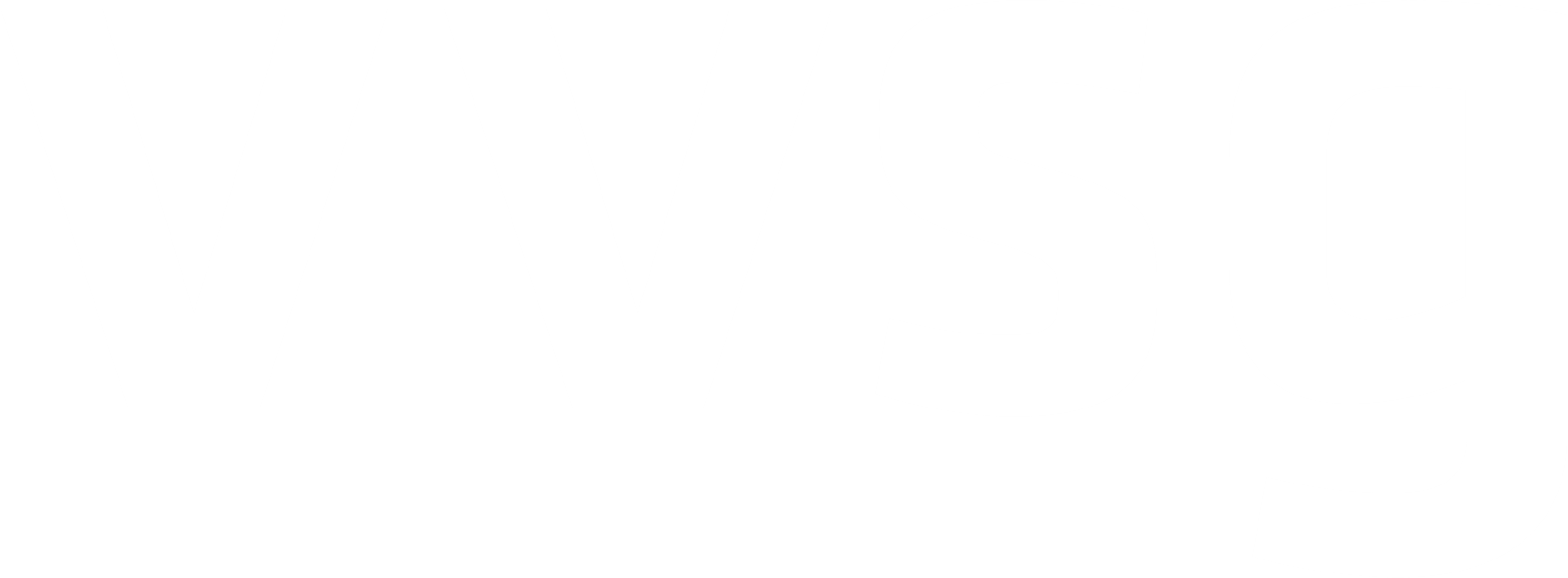 3
Vereniging van Vlaamse Steden en Gemeenten
Kennisdeling en netwerking
Lerend netwerk e-inclusie:
Al meer dan 100 lokale besturen;
Ook andere overheden, verenigingen en onderzoeksinstellingen;
Praktijken delen, informatieve sessies…

Inspiratiedagen, plaatsbezoeken…

Informatie delen over projectsubsidies…
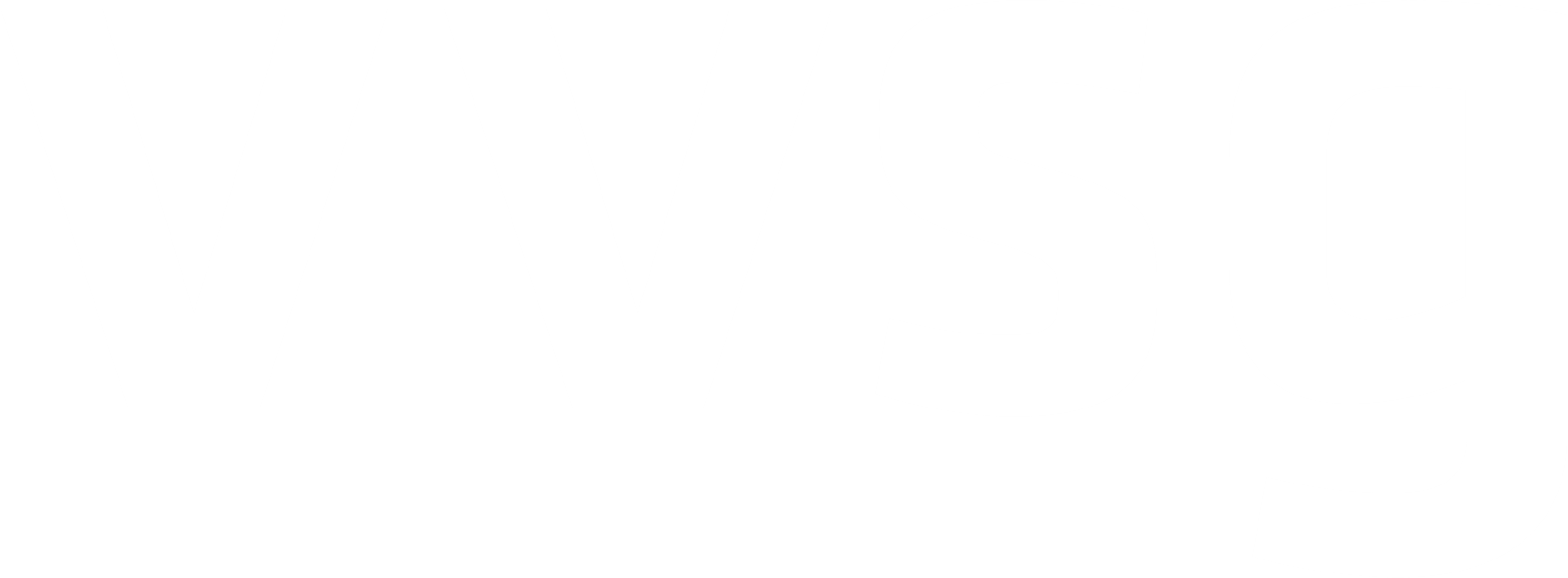 4
Wat kunnen lokale besturen doen?
E-inclusieve dienstverlening
Wat maakt dienstverlening e-inclusief:

De digitale dienstverlening (website, app…) is zo laagdrempelig en toegankelijk mogelijk opgemaakt:
e-inclusion by design;
gebruikerstesten met een divers publiek;
op maat van de gebruikers.
Er is gratis ondersteuning om gebruik te maken van de online dienstverlening.
Er zijn offline alternatieven beschikbaar (bijvoorbeeld aan het loket, telefonisch, huisbezoek…).
5
Aandachtspunt
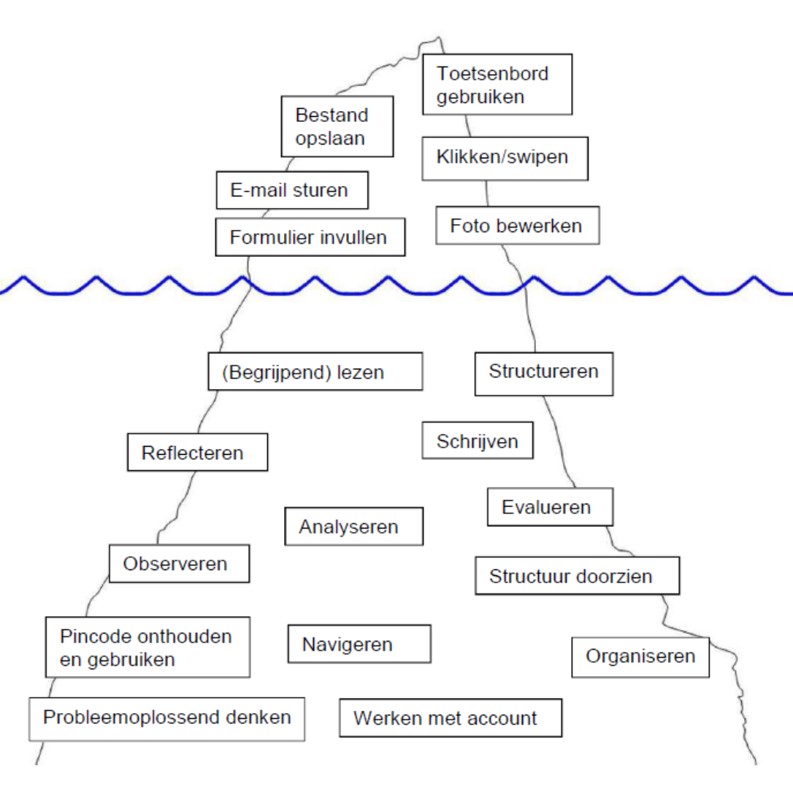 Geletterdheid
Leren werken met de “computer” is niet alleen werken met een toetsenbord, een muis en een scherm.

Je hebt er veel geletterdheidsvaardigheden voor nodig. 

Deze zitten onder de waterlijn van de ijsberg.

Voor sommige mensen lukt dit niet.
6
Wat kunnen lokale besturen doen?
E-inclusiebeleid opzettenGebruik maken van projectsubsidies
Projectsubsidie “Iedereen digitaal” voor de uitbouw van een lokaal e-inclusiebeleid
Digibanken (partnerschappen)
City Deal e-inclusion by design (centrumsteden)
E-inclusion for Belgium (OCMW’s)
…
7
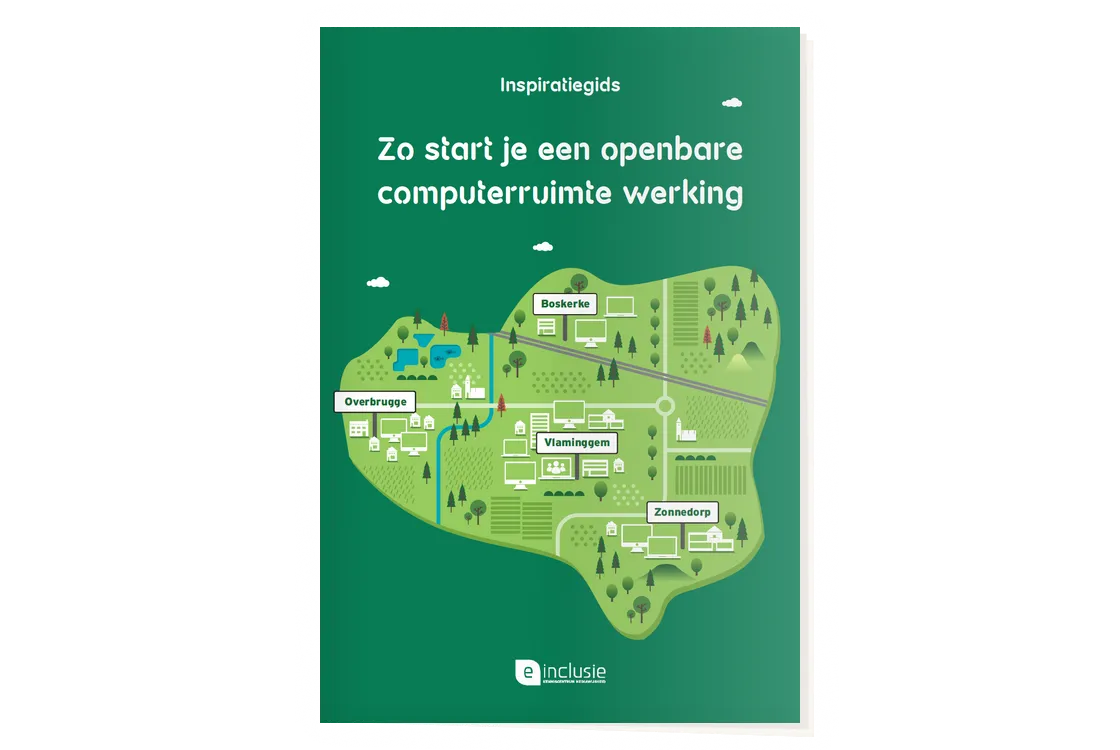 Interessante tools
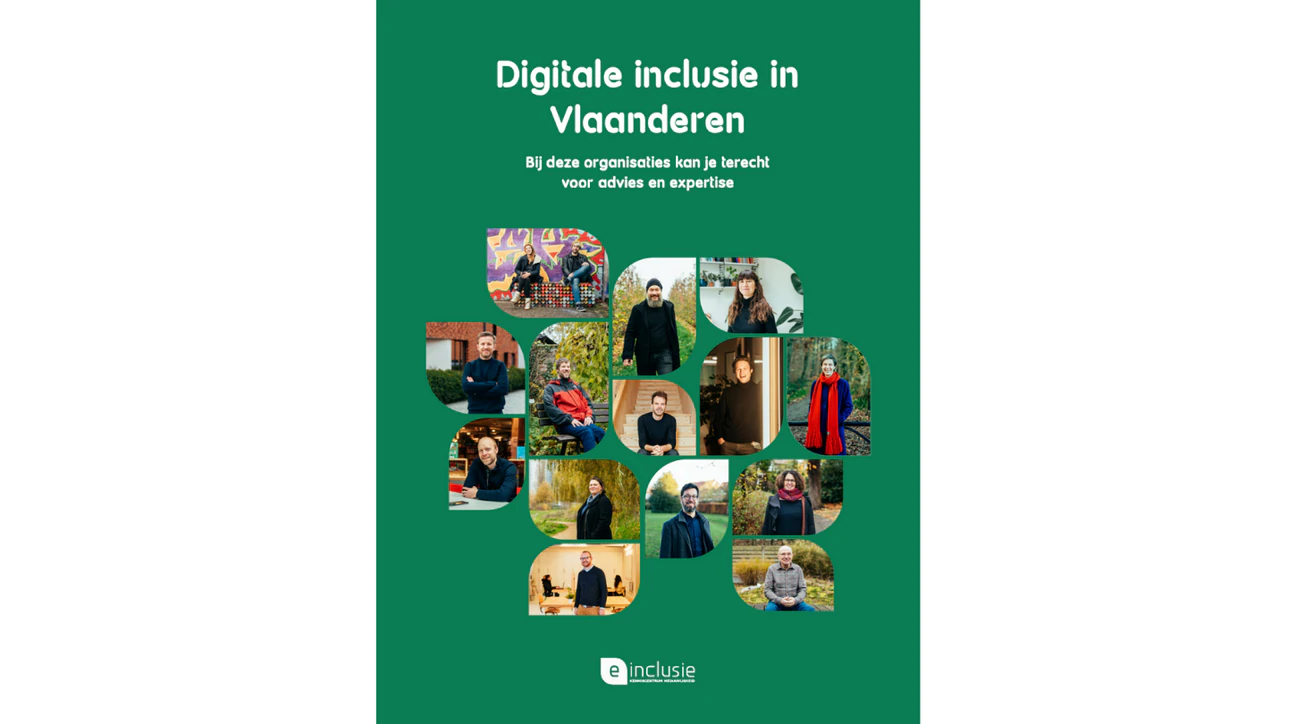 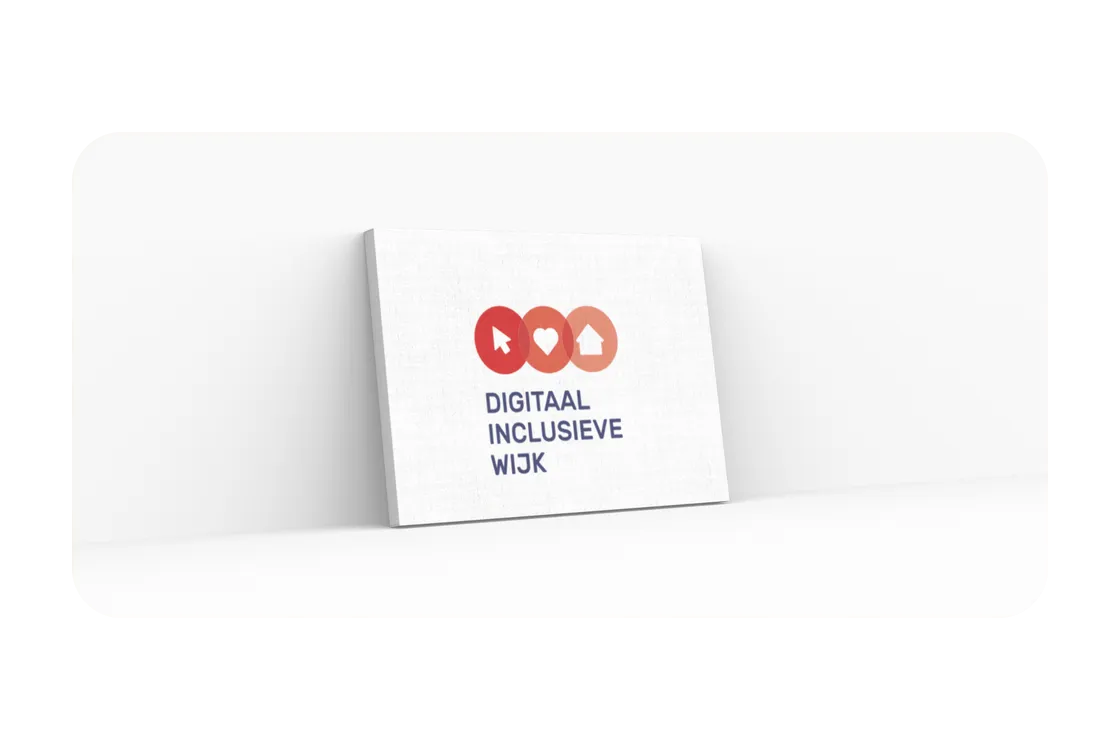 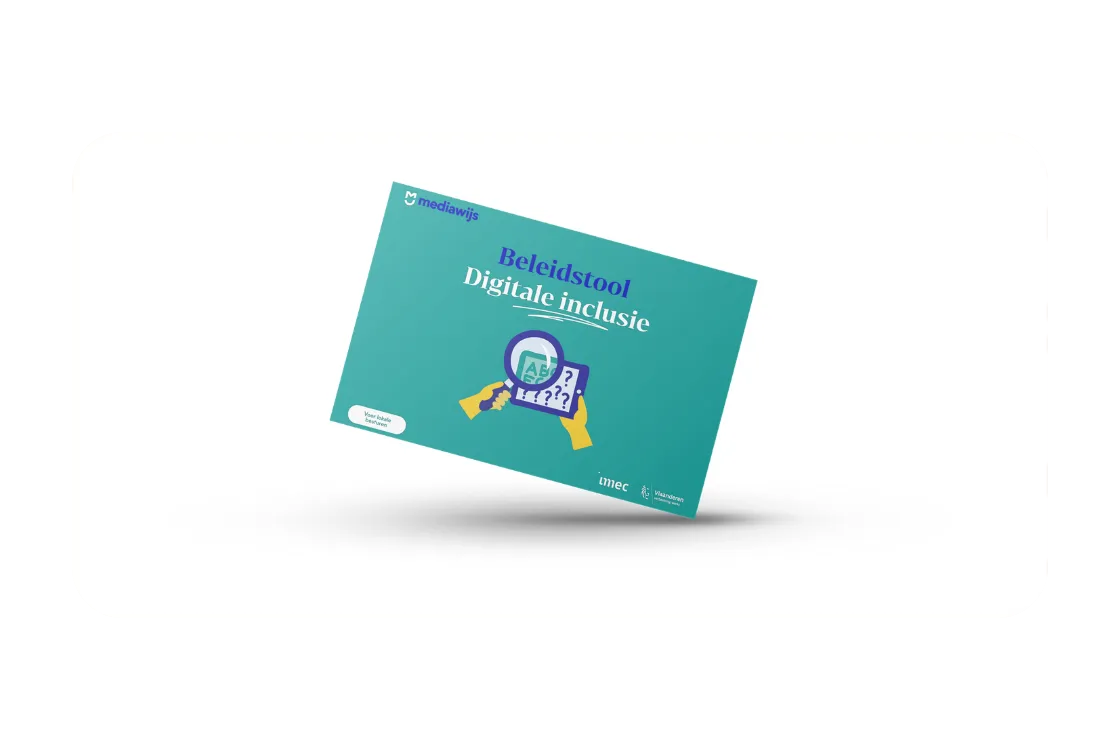 8
Wat kunnen lokale besturen doen?
5 pijlers van het concept digitaal inclusieve wijk
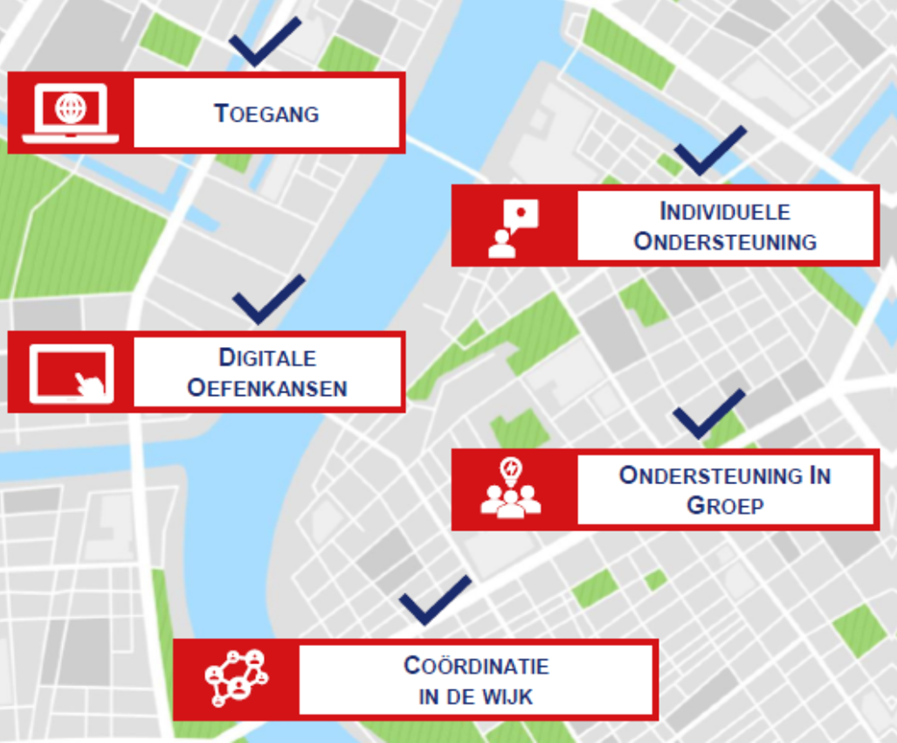 9
Voorbeelden
Toegang voorzien
Gratis wifi op openbare plaatsen
Openbare computerruimtes
Langdurige bruikleen van toestellen
Mogelijkheden voor goedkoop internet thuis
…
10
Voorbeeld Vlaminggem
11
Voorbeelden
Ondersteuning bieden: basisprincipes
Niet overnemen, maar zelf laten doen
Liefst op eigen toestel van de bezoeker
Zorg voor wifi in het gebouw
Eén keer uitleggen is meestal niet genoeg
Rekening houden met geletterdheidsproblematiek
Rust, privacy, informele setting…
12
Voorbeelden
Individuele ondersteuning in meer formele setting
Bijvoorbeeld aan het loket, op een contactmoment, in een openbare computerruimte…

Voor dienstverlening, maar ook voor alle andere digitale vragen:
Apps uit het dagelijks leven (Covid Safe Ticket, itsme, parkeer-app, Smartschool, bank…)
Communicatie met vrienden en familie (videobellen, WhatsApp, foto’s versturen…)
E-mailen
…
13
Voorbeelden
Individuele ondersteuning in meer informele setting
Digi-buddy: 
vaak met vrijwilligers; 
1 op 1 ondersteuning; 
eventueel vaste duo’s samenstellen van digitaal sterkere en digitaal zwakkere.

Ondersteuning op onverwachte locaties waar mensen komen voor iets anders: buurtwerk, wijkcentrum, dienstencentrum, school…

Outreachend werken: mensen aanspreken waar ze passeren of wonen (sociale huisvesting, plein, straat…)
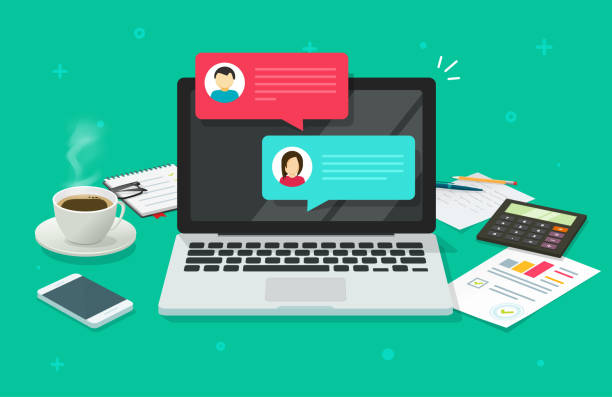 Voorbeelden
Ondersteuning in groep
In een openbare computerruimte of op een plek waar mensen voor iets anders komen (dienstencentrum, vereniging, buurtwerking, ontmoetingsmoment…)

Aangekondigd
Les, lessenreeks of workshop over een digitaal thema
Nagaan wat de vraag is van de deelnemers
Aansluiting zoeken bij de leefwereld

Op minder formele locaties: focus ligt op ontmoeting, gezelligheid… maar je brengt een digitaal thema aan.
15
Voorbeelden
Digitale oefenkansen
Kleine, informele momentjes waarop mensen de kans krijgen om iets digitaals te proberen:
niet aangekondigd, niet benoemd als digitale les;
ingewerkt in dienstverlening of in bestaande activiteiten.

Voorbeelden dienstverlening: 
Google Maps gebruiken bij doorverwijzing;
contactgegevens medewerker opslaan;
volgende afspraak met herinnering in agenda zetten…

Voorbeelden bestaande activiteiten:
kooktips opzoeken op YouTube tijdens kookworkshop;
de Lijn app gebruiken in conversatieles Nederlands;
zoektocht via WhatsApp tijdens buurtwandeling.

Voorbeeld: project Digiburger (Avansa)
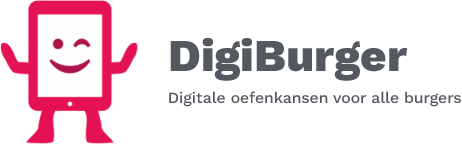 16
Digiburger
17
Coördinatie in de wijk/buurt/gemeente
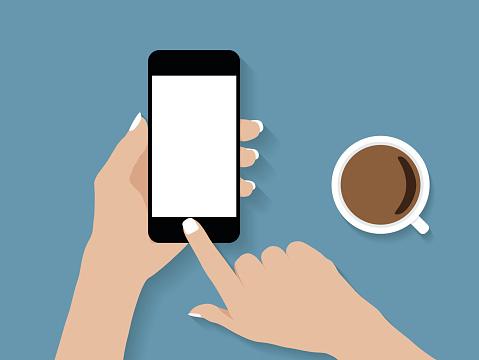 trekker nodig;
noden van de buurt in kaart brengen;
aanbod in kaart brengen
netwerking en regelmatige afstemming over:
samenwerking;
doorverwijzing;
communicatie;
uitbreiding van het aanbod;
gebruikte methodieken;
…
18
Wat kan jij doen?
Interessant om uit te zoeken
Is jouw gemeente al met e-inclusie bezig?
Is jouw gemeente al lid van het lerend netwerk e-inclusie?
Wordt er gewerkt aan (één, meer of alle van) de 5 pijlers?
Kan je meewerken aan gebruikersonderzoeken, advies bij het opzetten van acties, vrijwilligerswerkingen…?


Verwijs gerust door naar VVSG voor verdere informatie!
19
Nuttige websites
www.e-inclusie.be
www.123digit.be
www.ligo.be
20
Joke Van Dyck| projectmedewerker e-inclusie
joke.vandyck@vvsg.be
Bedankt!
VVSG vzw • Bischoffsheimlaan 1-8 • 1000 Brussel • T +32 2 211 55 00info@vvsg.be • www.vvsg.be
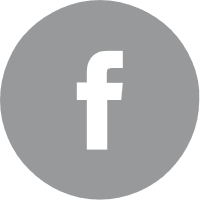 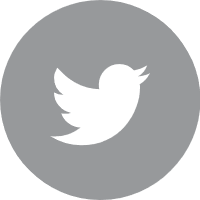 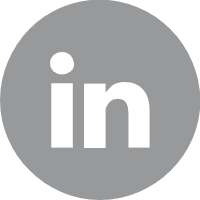